Kulturelles Europa
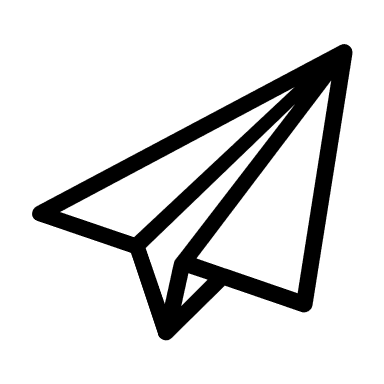 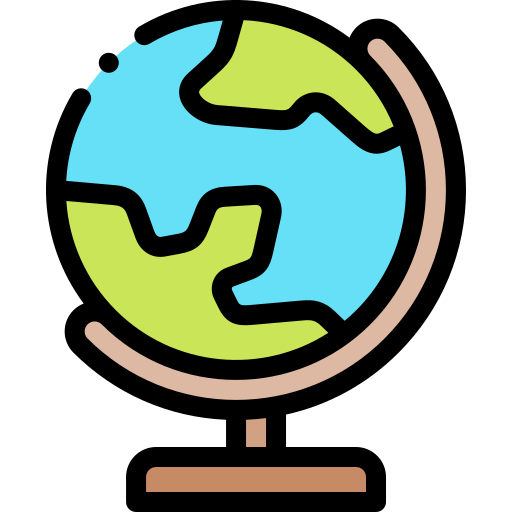 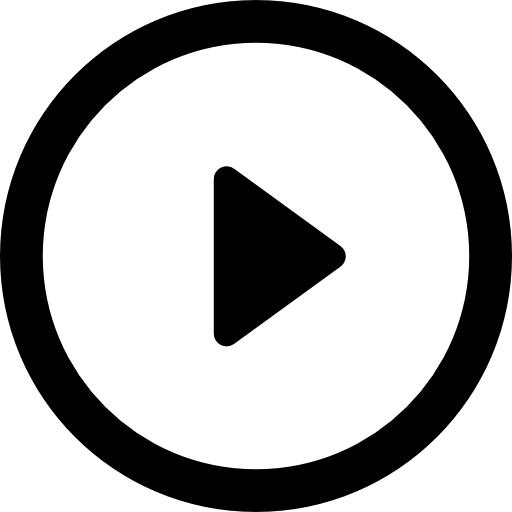 Europa zeichnet sich durch seine kulturelle Vielfalt aus. Jedes Land hat seine eigene Tradition, Sprache, Flagge, Nationalgericht. 

Was ist eigentlich Kultur? 
Kultur ist das was der Mensch sich selber ausdenkt und erschafft und somit nicht schon von der Natur erschaffen wurde.
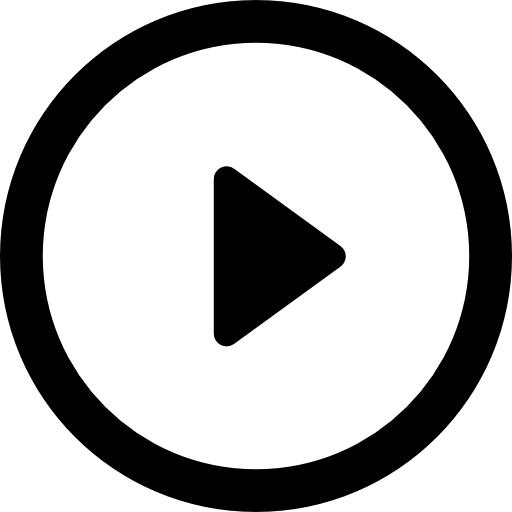 Um einen Überblick zu bekommen, wie Europa aussieht und welche Länder dazugehören, könnt ihr hier eine Karte von Europa sehen. Rechts davon seht ihr dann noch die einzelnen Flaggen der 27 europäischen Mitgliedsstaaten sehen.
Landkarte Europa
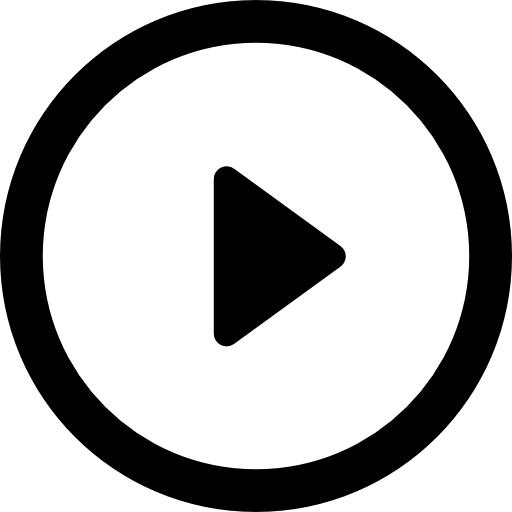 Unterschiedliche Kulturen Europas im Vergleich
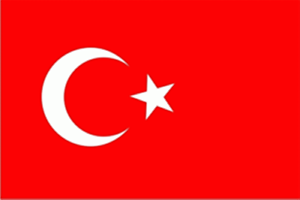 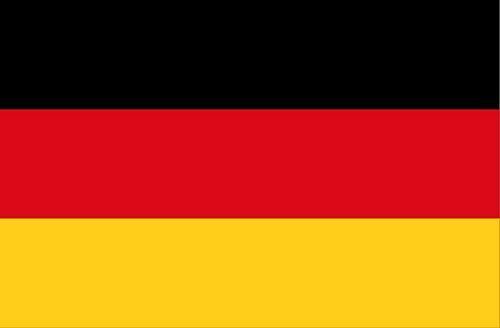 Deutschland
Türkei
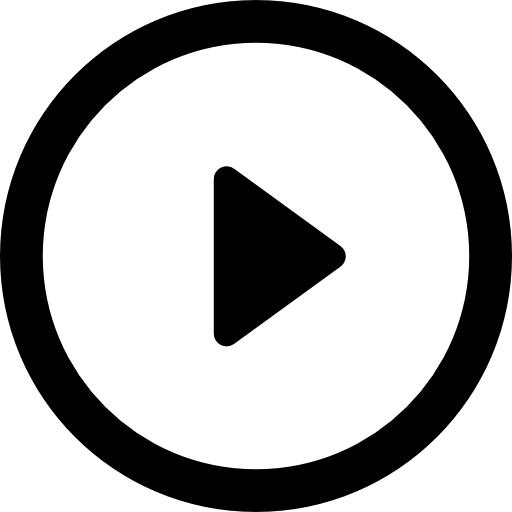 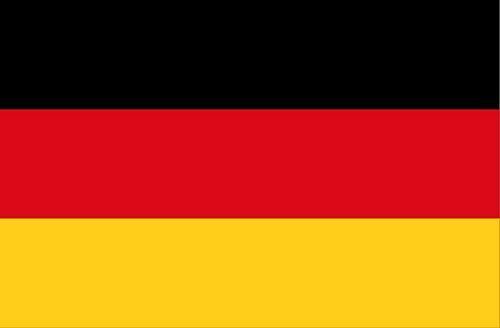 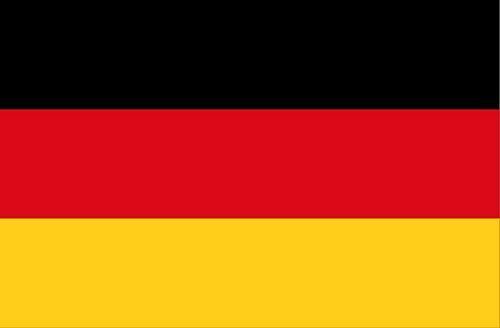 Deutschland
Feste:
Religion:
Gerichte:
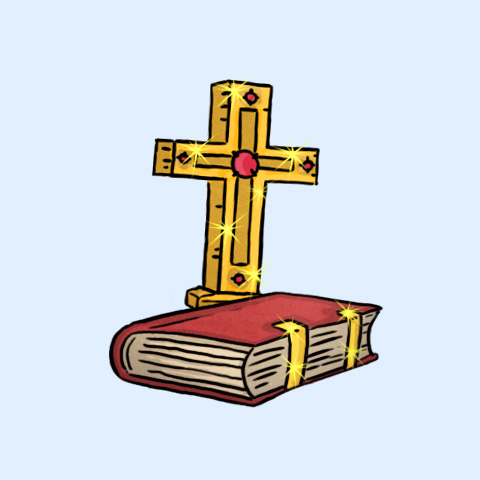 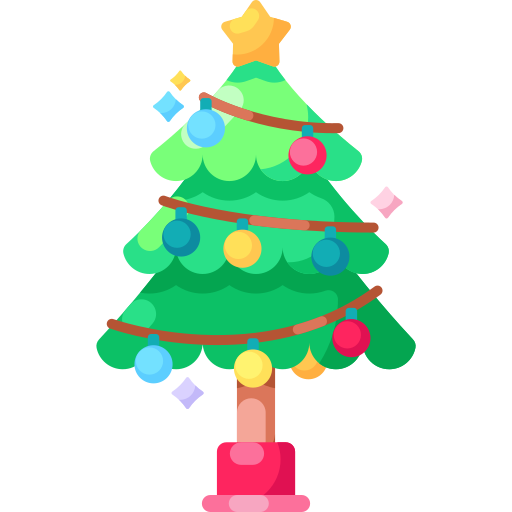 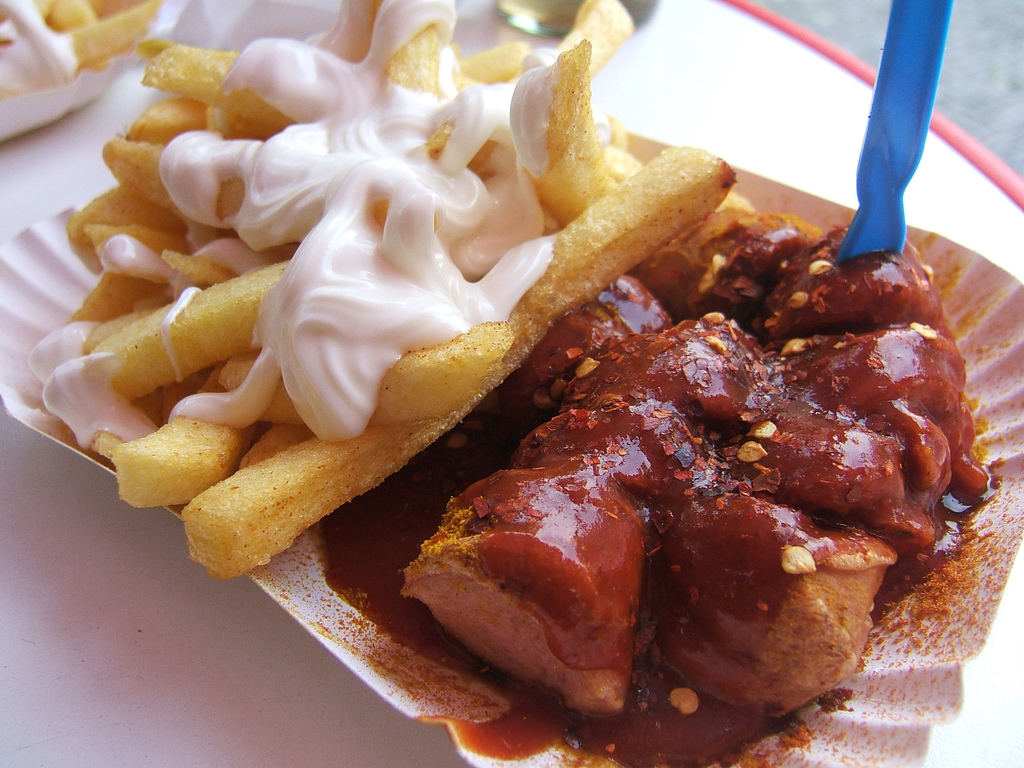 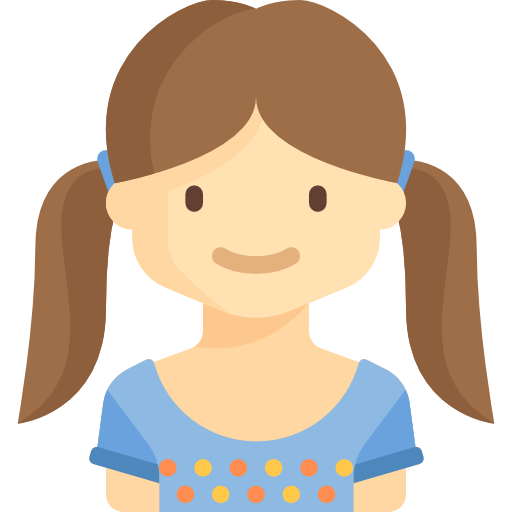 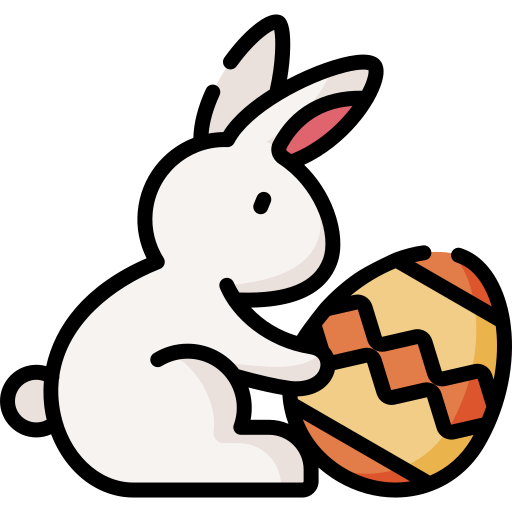 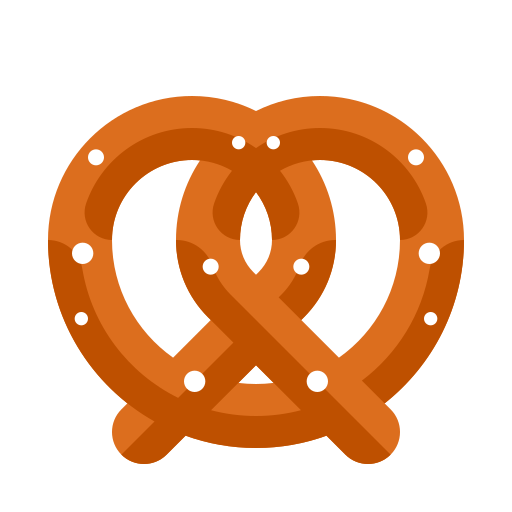 Deutsch:
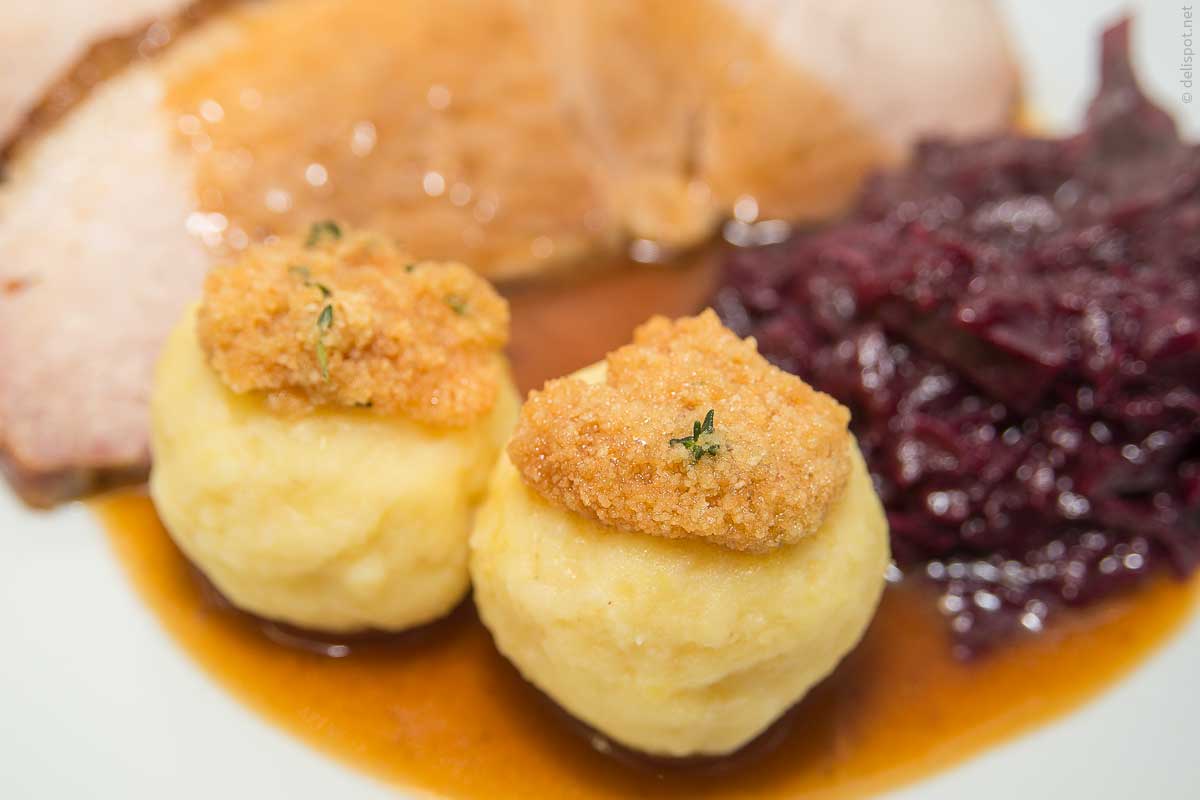 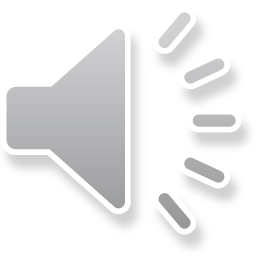 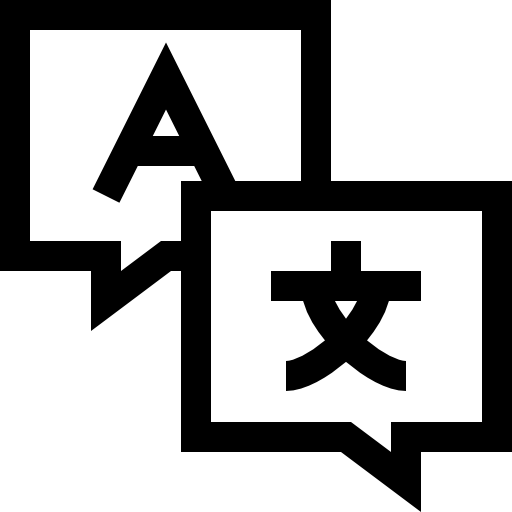 Sehenswürdigkeiten:
Klick mich an!
Währung:
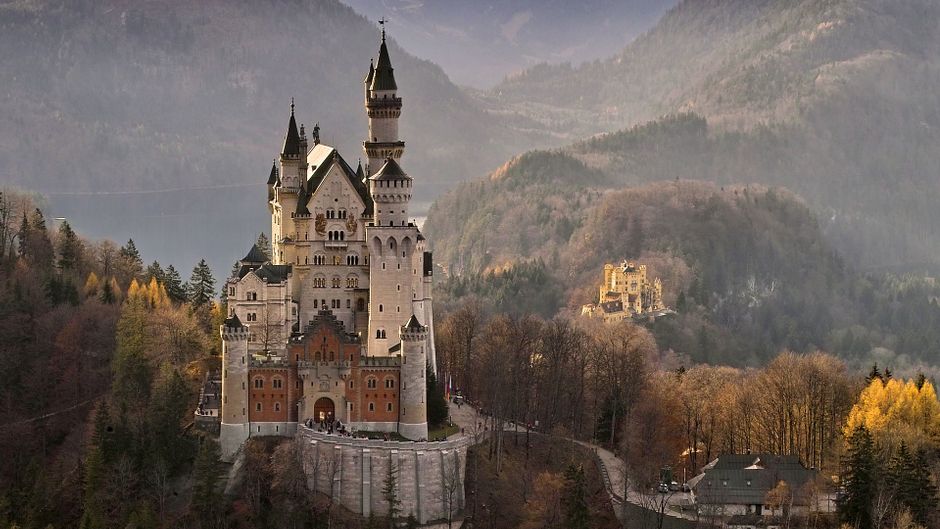 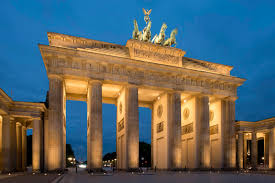 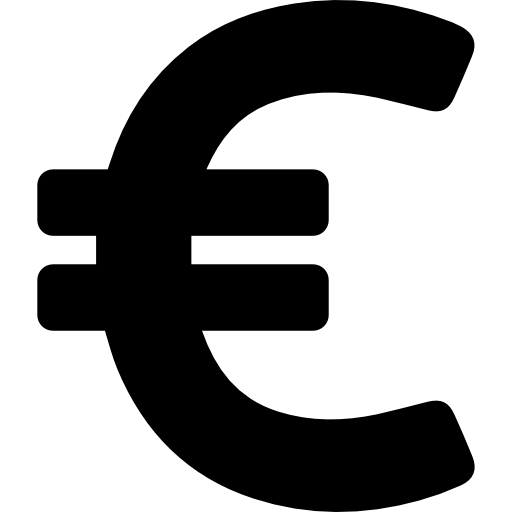 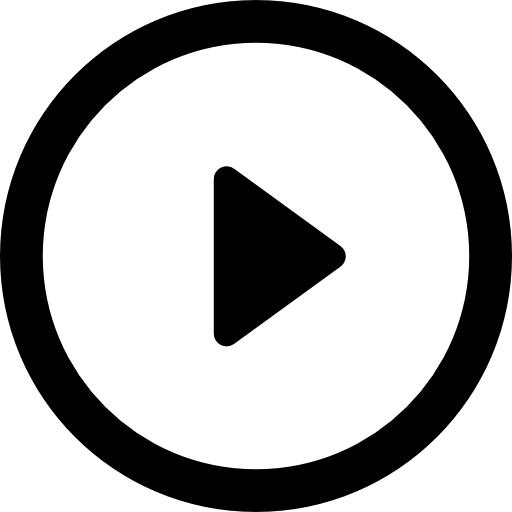 Schloss Neuschwanstein     Brandenburger Tor
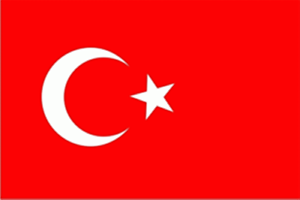 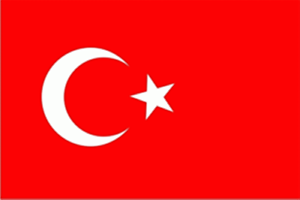 Türkei
Feste:
Religion:
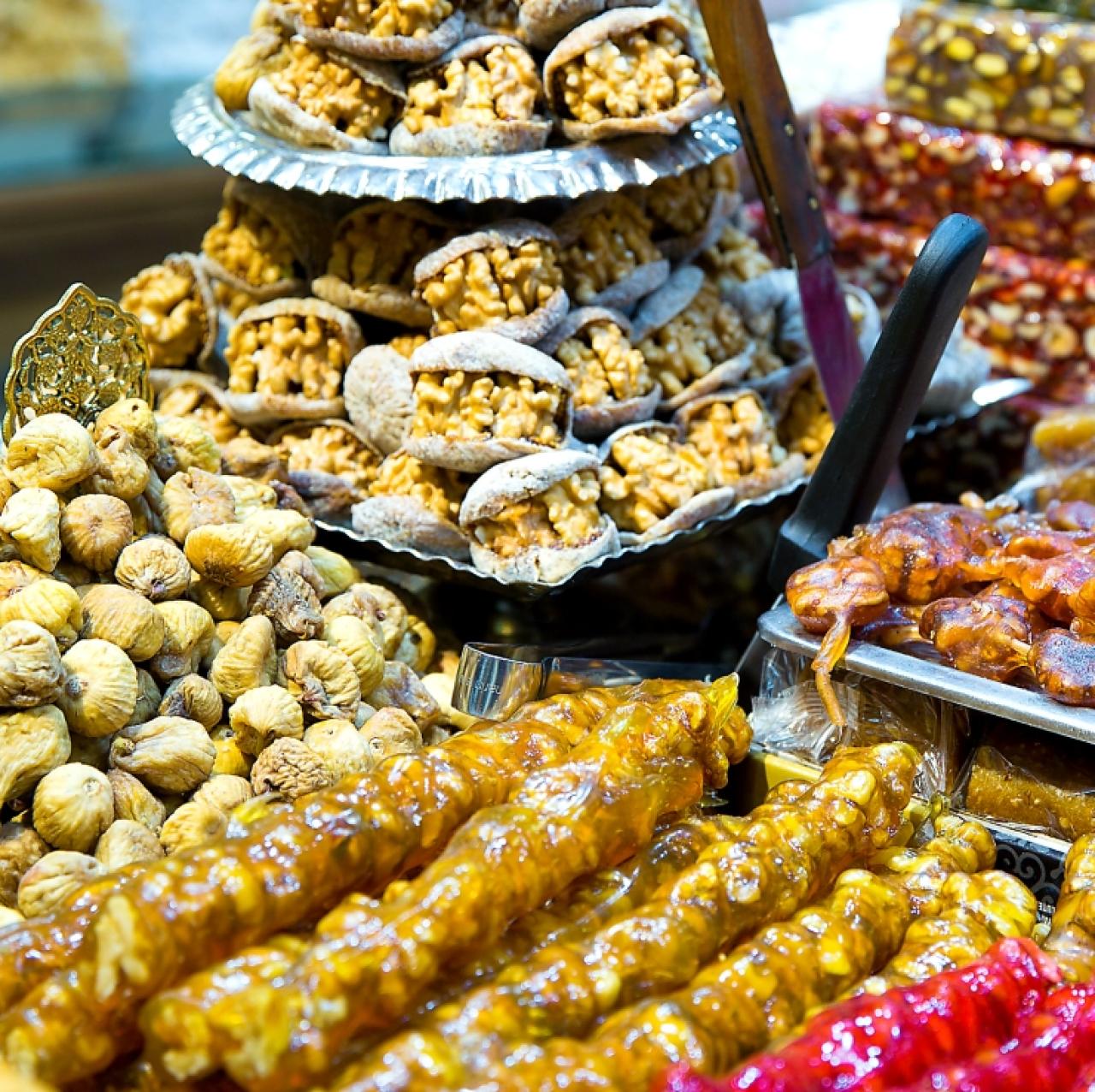 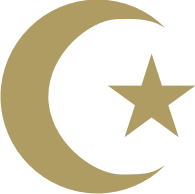 Gerichte:
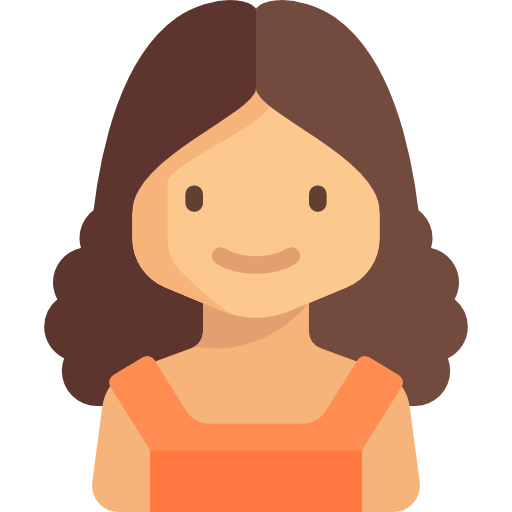 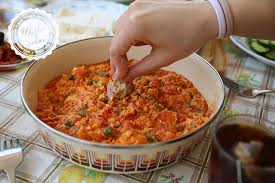 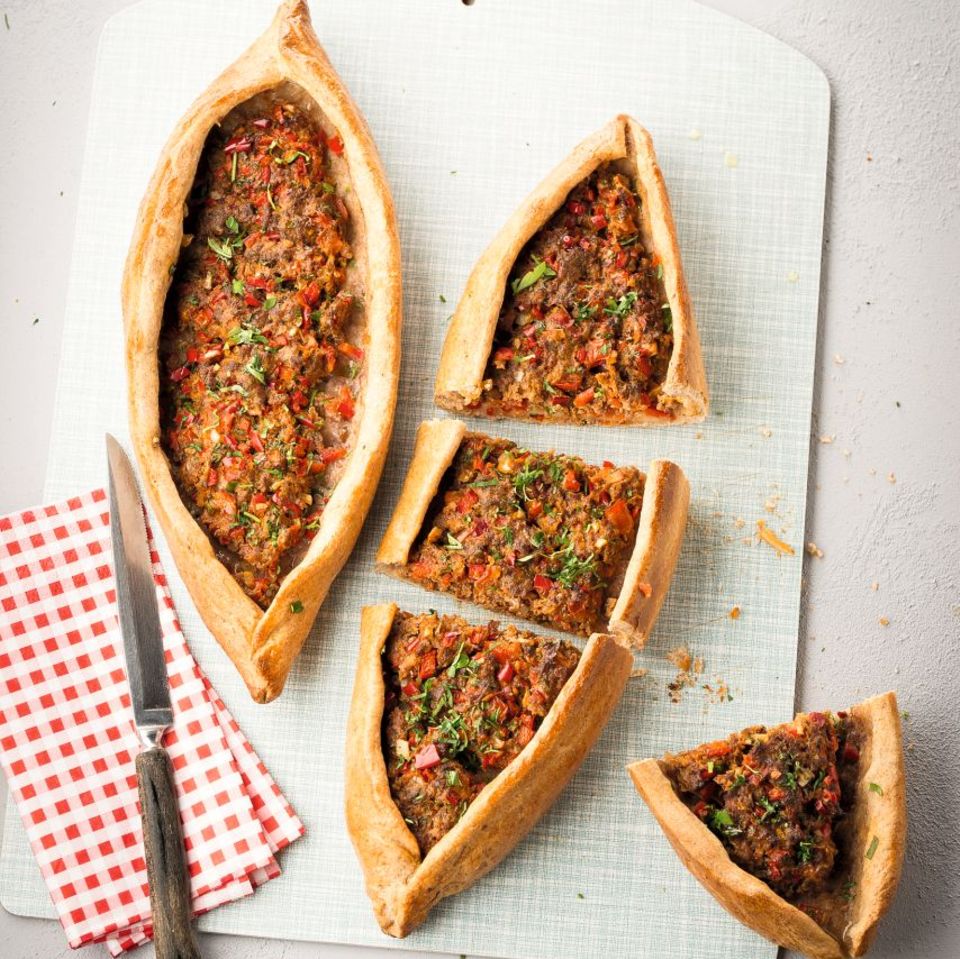 Türkisch
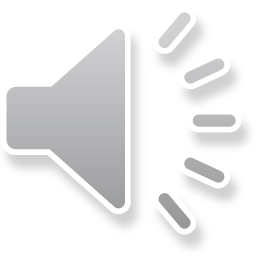 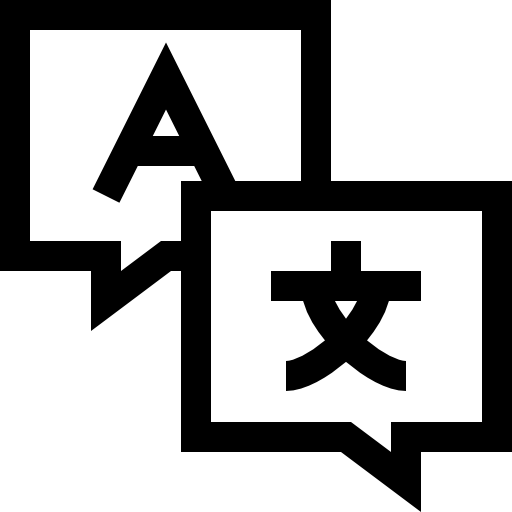 Sehenswürdigkeiten:
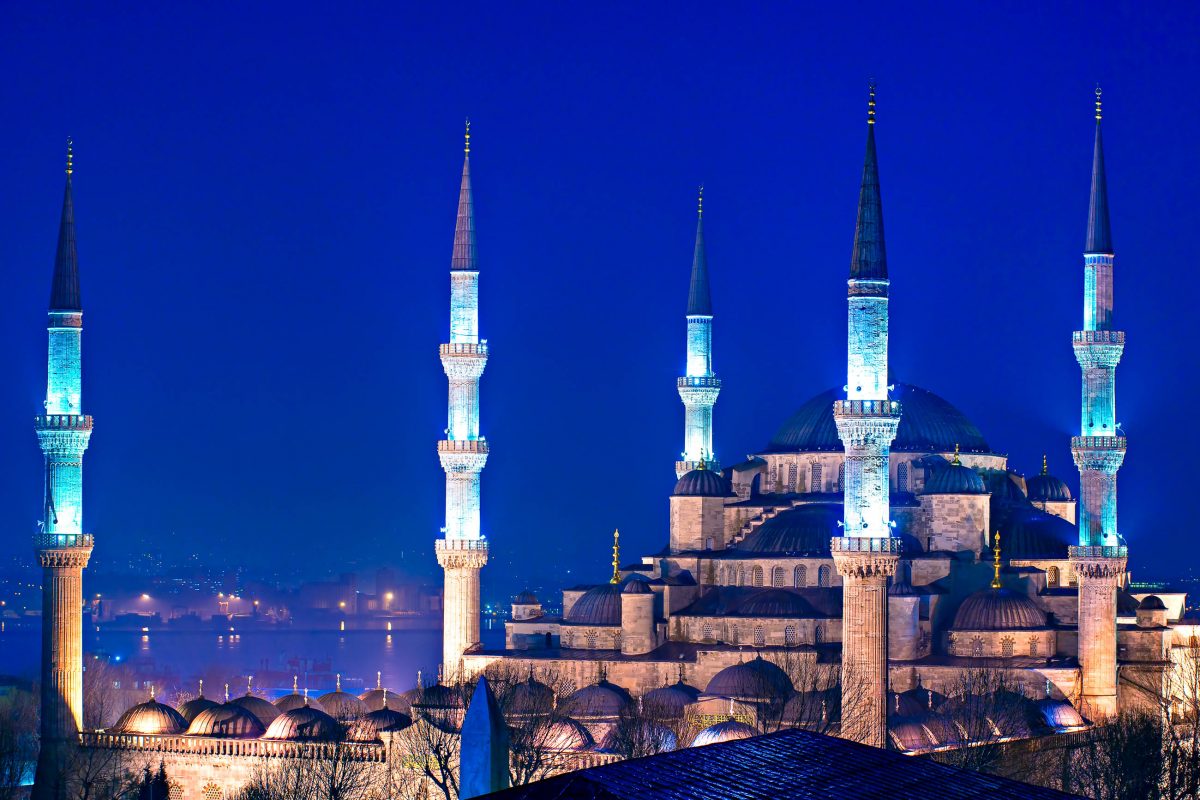 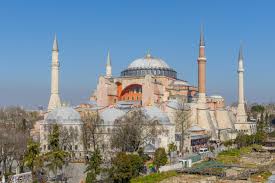 Währung:
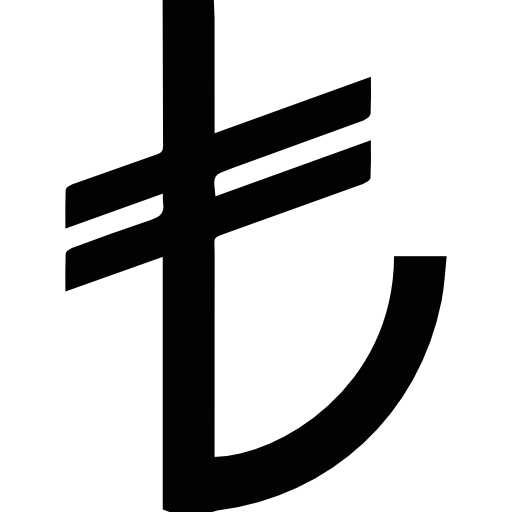 Klick mich an!
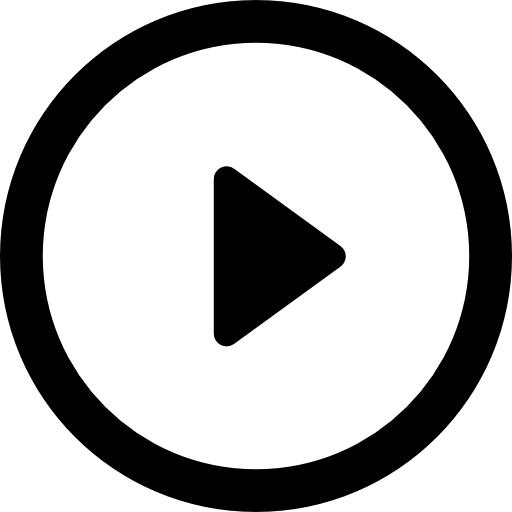 Hagia Sophia                           Blaue Moschee
Was für Traditionen, Feste oder Bräuche hast du in deiner Familie? 
Schreibe es in das Textfeld!
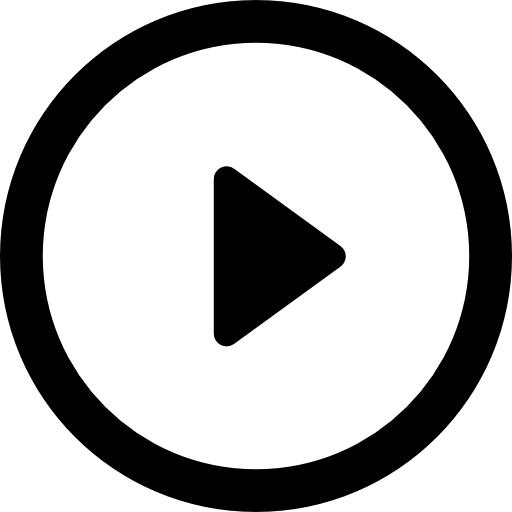 Schaue dir folgendes Video zur Kultur Europas an: 
(falls das Video nicht funktioniert, drücke auf folgenden Link:      
https://www.youtube.com/watch?v=ISHk4ed-4HU )
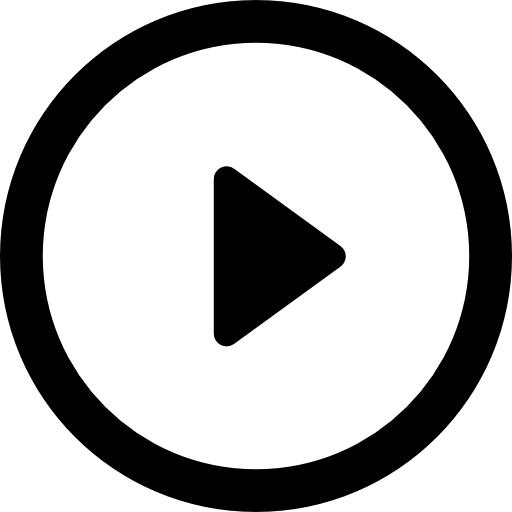 Was ist Demokratie?
Demokratie bedeutet, dass alle Menschen in Freiheit leben und so ihre Meinung frei äußern
dürfen. So dürfen sie bei Wahlen entscheiden wer sie regieren soll. Dennoch müssen sie sich trotz der Freiheiten an Gesetze halten.
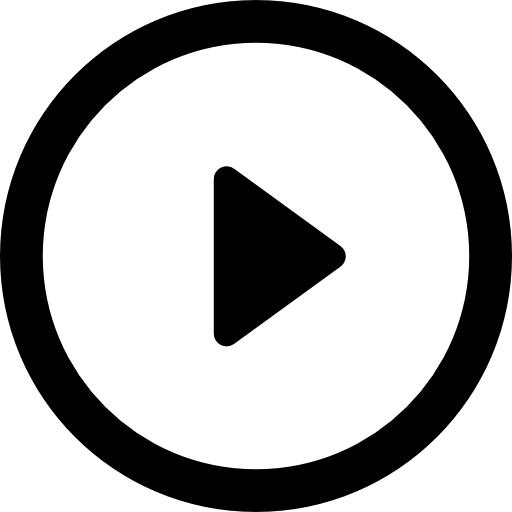 Häufig bezeichnet man das antike Griechenland als „kulturelle Wiege“ Europas. Was damals in Malerei, Bildhauerei, Musik, Architektur, Literatur und Theater, Physik, Mathematik, Staatslehre und Philosophie geschaffen wurde, beeinflusst uns noch heute. So werden auf unseren Bühnen die Tragödien des Sophokles gespielt und wir veranstalten Olympische Spiele. Später prägten das Römische Reich und das Christentum die Kultur unseres Kontinents
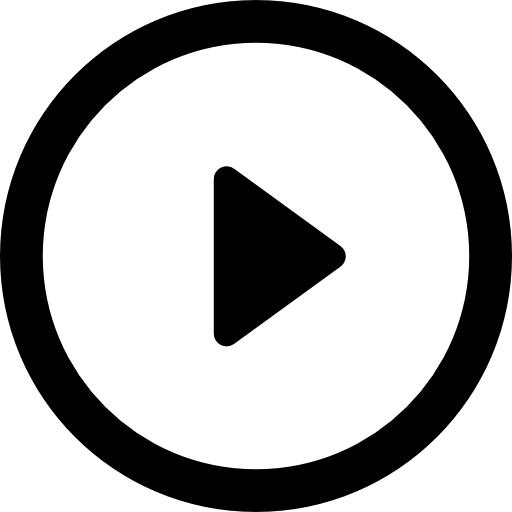 Kulturhauptstadt Europas 
Jedes Jahr bekommt mindestens eine europäische Stadt den Titel „Kulturhauptstadt Europas“ verliehen. Dort finden ein Jahr lang besondere Kunst- und Kulturereignisse statt, die viele Touristen aus anderen europäischen Ländern anziehen. Die erste Kulturhauptstadt war 1985 Athen, in Deutschland trugen bereits Berlin (1988) und Weimar (1999) diesen Titel. Seit 2009 werden jeweils zwei Kulturhauptstädte ernannt, eine aus den alten und eine aus den neuen Mitgliedstaaten.
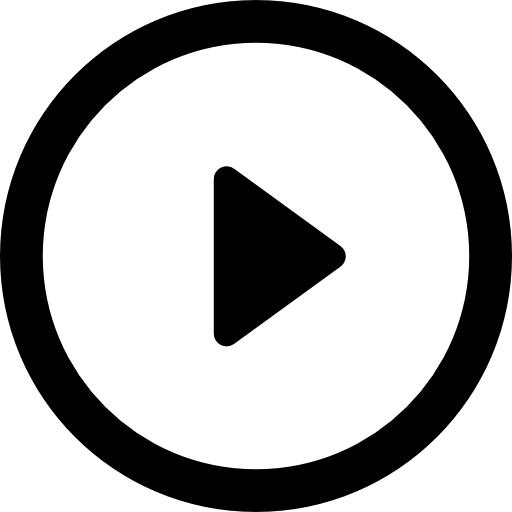 Damit Europas kultureller Reichtum erhalten bleibt, unterstützt die EU Künstler und Kulturschaffende. So kann jemand, der ein literarisch wertvolles Buch in andere Sprachen übersetzt, Geld von der EU beantragen. Auch Aktivitäten in modernen Sparten wie Film, Fernsehen oder Unterhaltungselektronik können gefördert werden.
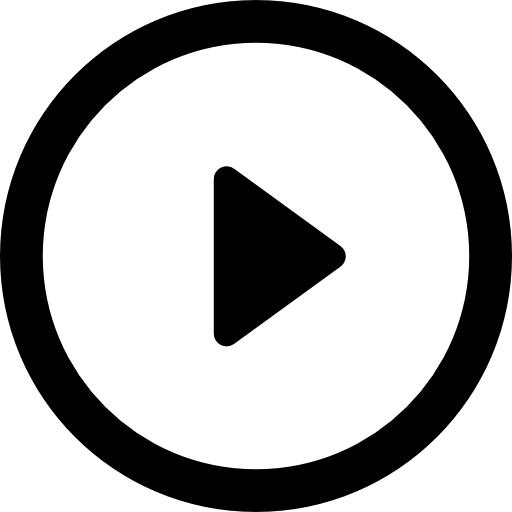 Interessanter Fakt:
In Europa werden 24 Amtssprachen gesprochen, also die offizielle Sprache eines Landes.
Damit sich alle trotz der unterschiedlichen Sprachen verständigen können gibt es eine
Weltsprache: Englisch.
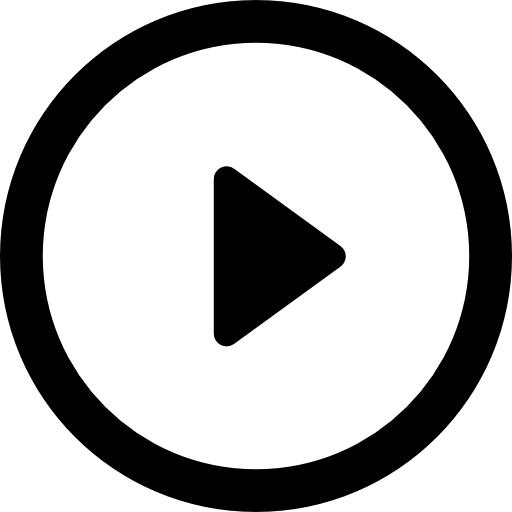 Richtig oder falsch? Beantworte folgende Fragen!
In Europa gehören die meisten Menschen der Islamischen Religion an. 


2. Jedes Land hat eine eigene Nationalflagge. 


3. Jeder Mensch mit europäischen Wurzeln hat 1-4 % Neandertaler- Gene. 


4. Die Engländer haben eine Königin. 


5. Europäer haben keine Menschenrechte.
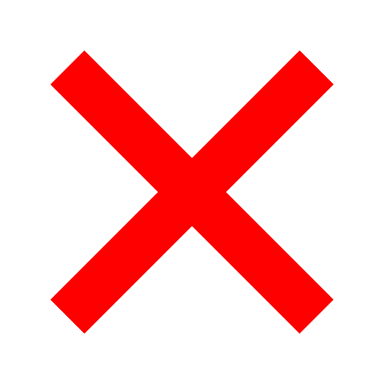 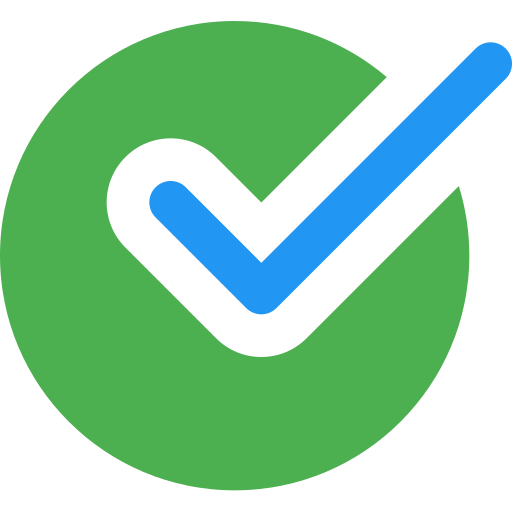 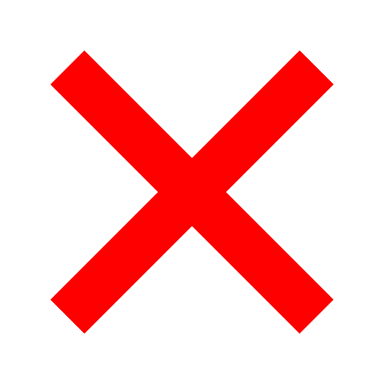 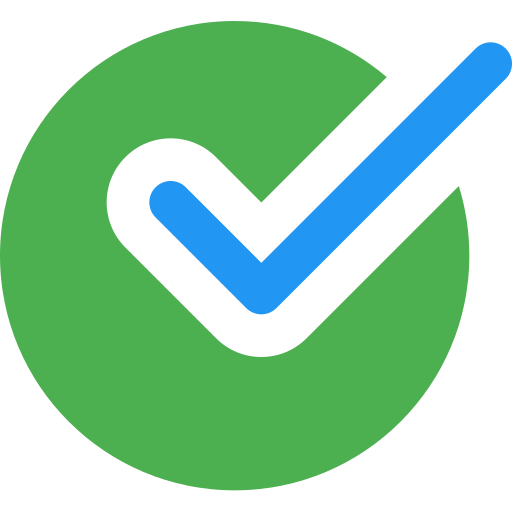 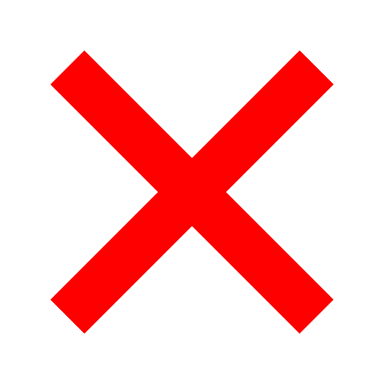 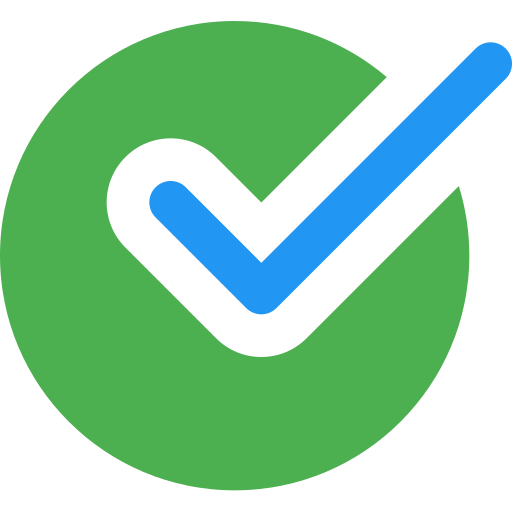 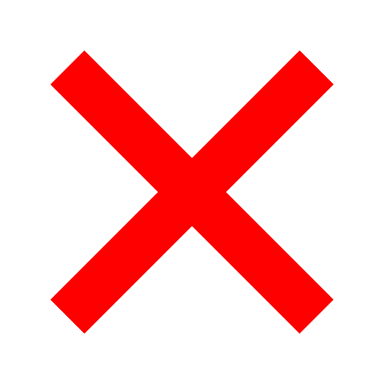 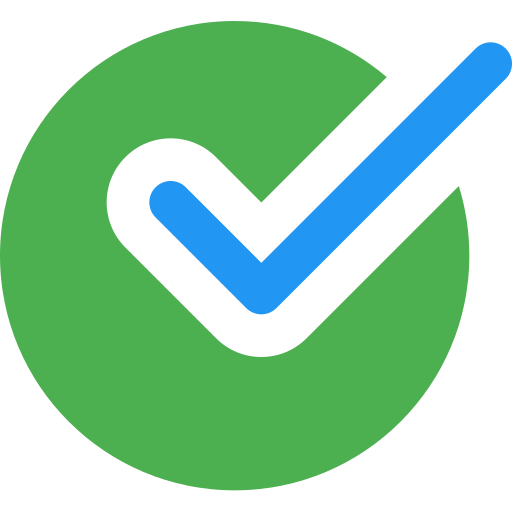 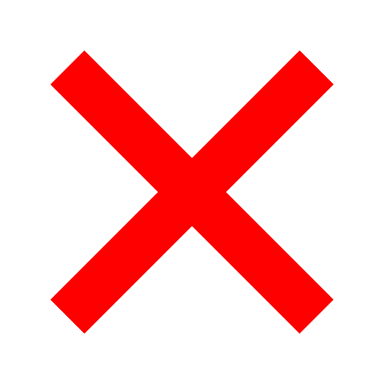 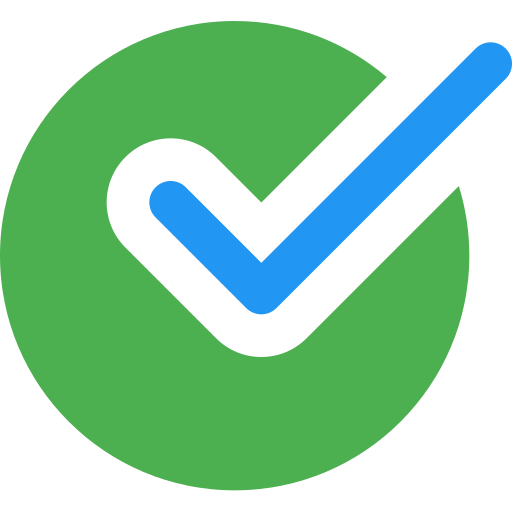 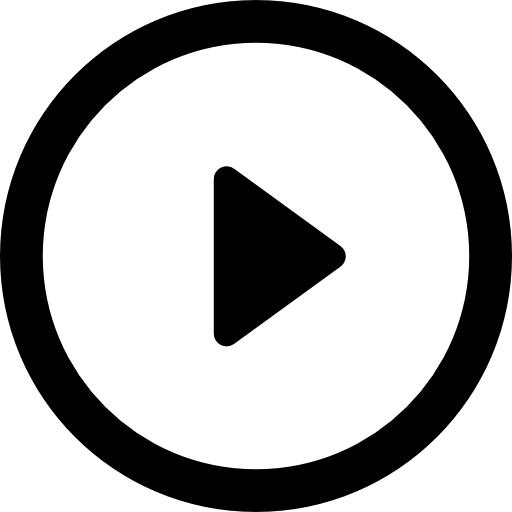 Richtig oder falsch? Beantworte folgende Fragen!
6. In Europa gibt es 20 Amtssprachen. 

7. Griechenland gilt als „kulturelle Wiege“ Europas

8. Das Kolosseum steht in Griechenland. 


9. Jedes Jahr bekommen mindestens eine Stadt den Titel „Kulturhauptstadt Europas“
    verliehen.
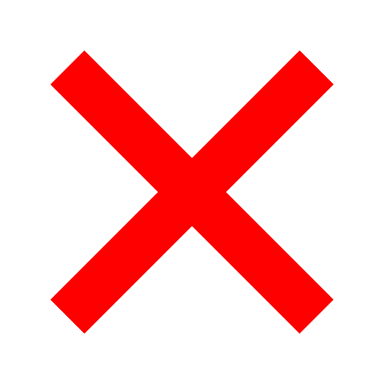 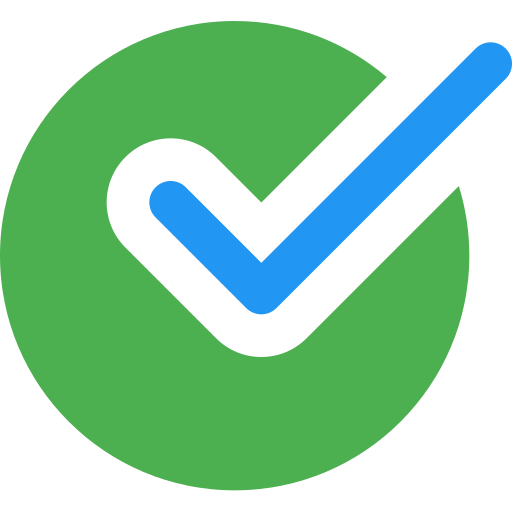 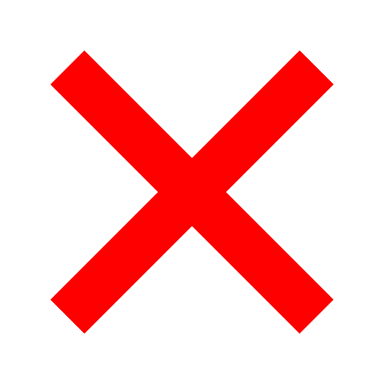 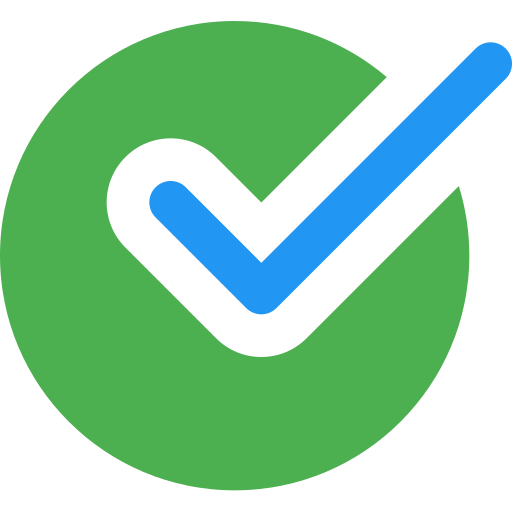 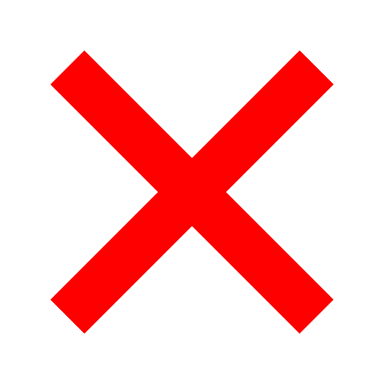 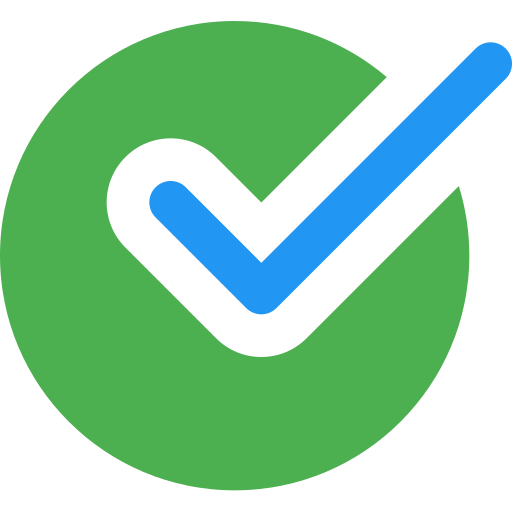 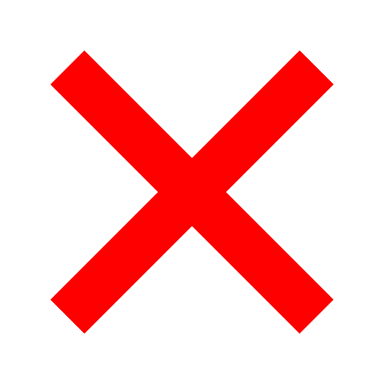 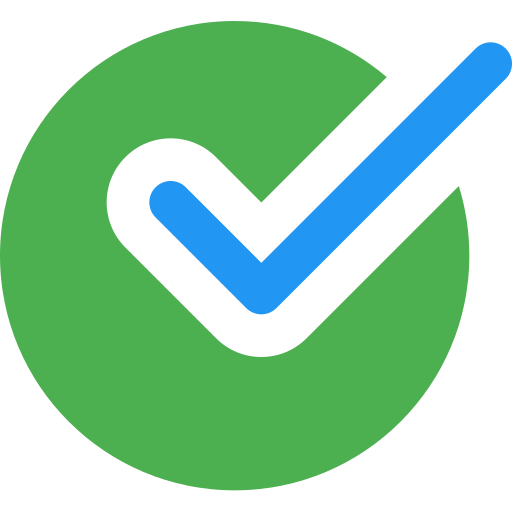 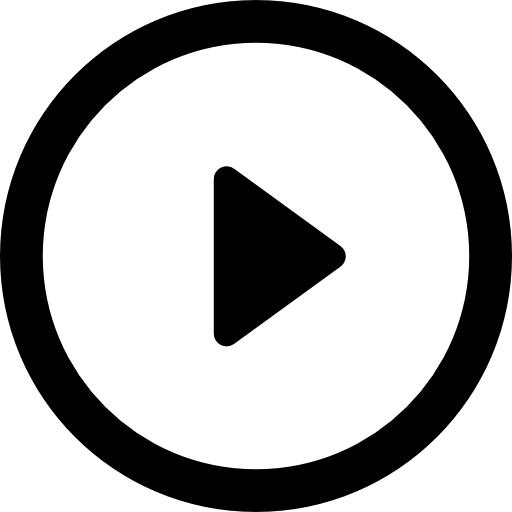 Hurra, geschafft! 
Jetzt bist du ein richtiger Europa – Experte. 
Mach am besten jetzt eine kleine Pause und tanke neue Energie auf.
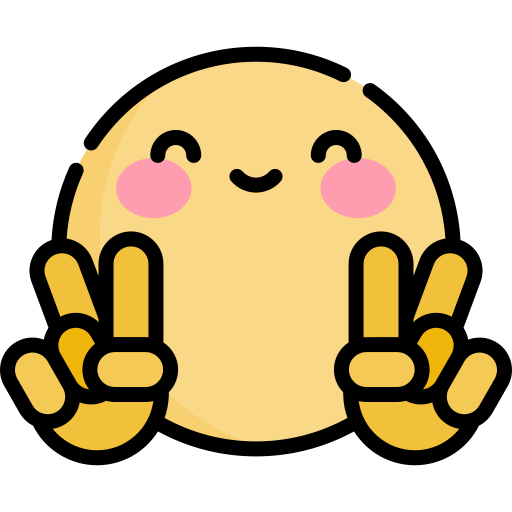 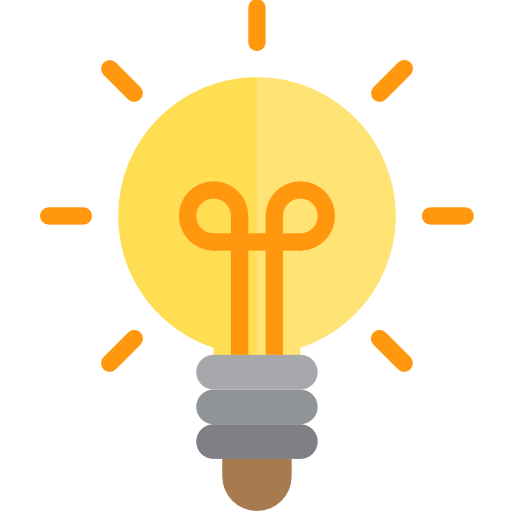 Sehr gut, die Antwort ist richtig !!!

Klicke auf die Glühbirne, um zum Quiz zurückzukehren.
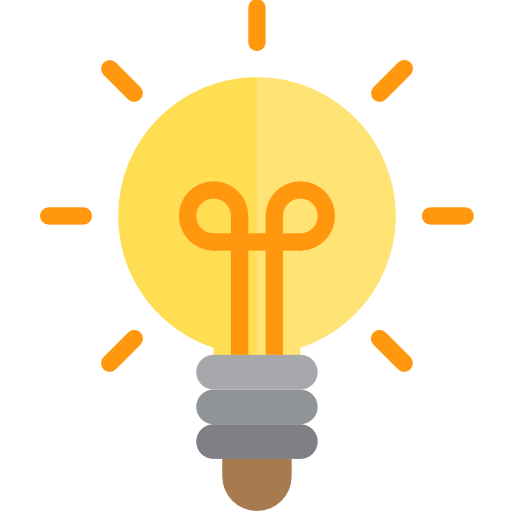 Sehr gut, die Antwort ist richtig !!!

Klicke auf die Glühbirne, um zum Quiz zurückzukehren.
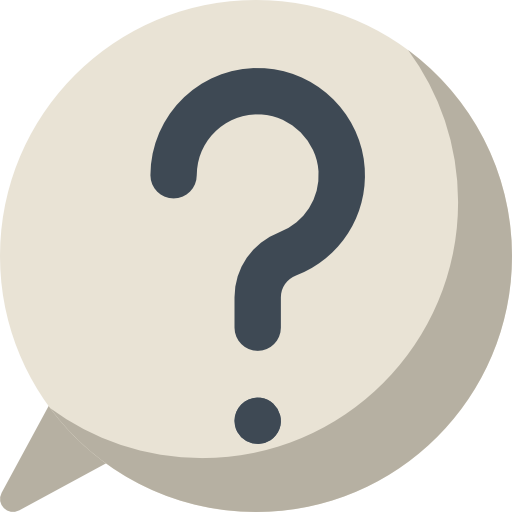 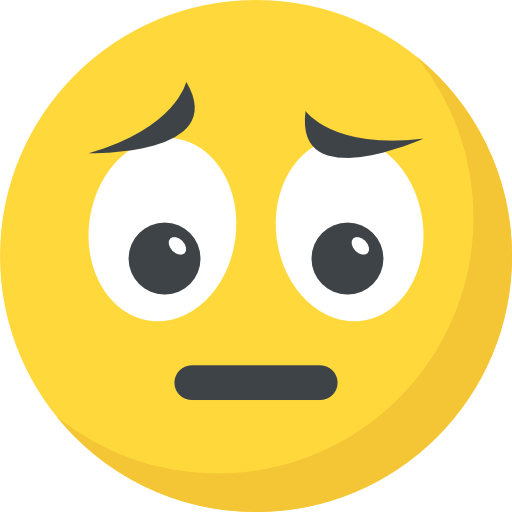 Das ist leider nicht richtig! 
Versuche es nochmal und klicke auf das Fragezeichen, um zurückzukehren
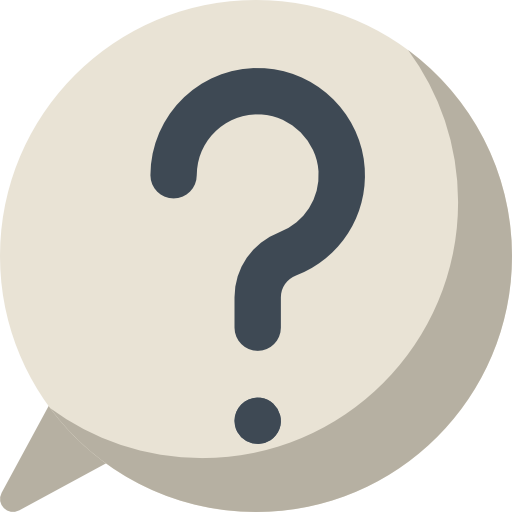 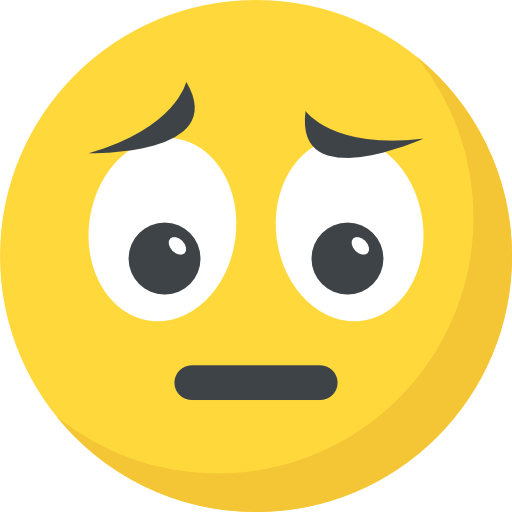 Das ist leider nicht richtig! 
Versuche es nochmal und klicke auf das Fragezeichen, um zurückzukehren